Схема временного ограничения движения транспортных средств по улице 1-ый Советский проезд, микрорайона Центральный, г. Домодедово
«Утверждено»
постановлением администрации 
городского  округа  Домодедово
от  «22» 09.2021 г. № 2128
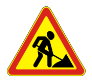 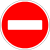 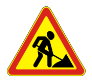 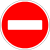